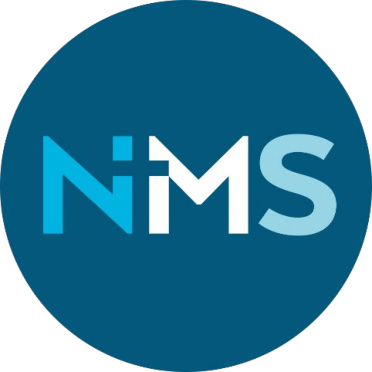 MIDTAUSTEN
Ein presentasjon av NMS sitt engasjement i regionen
©LOGGA WIGGLER/PIXABAY
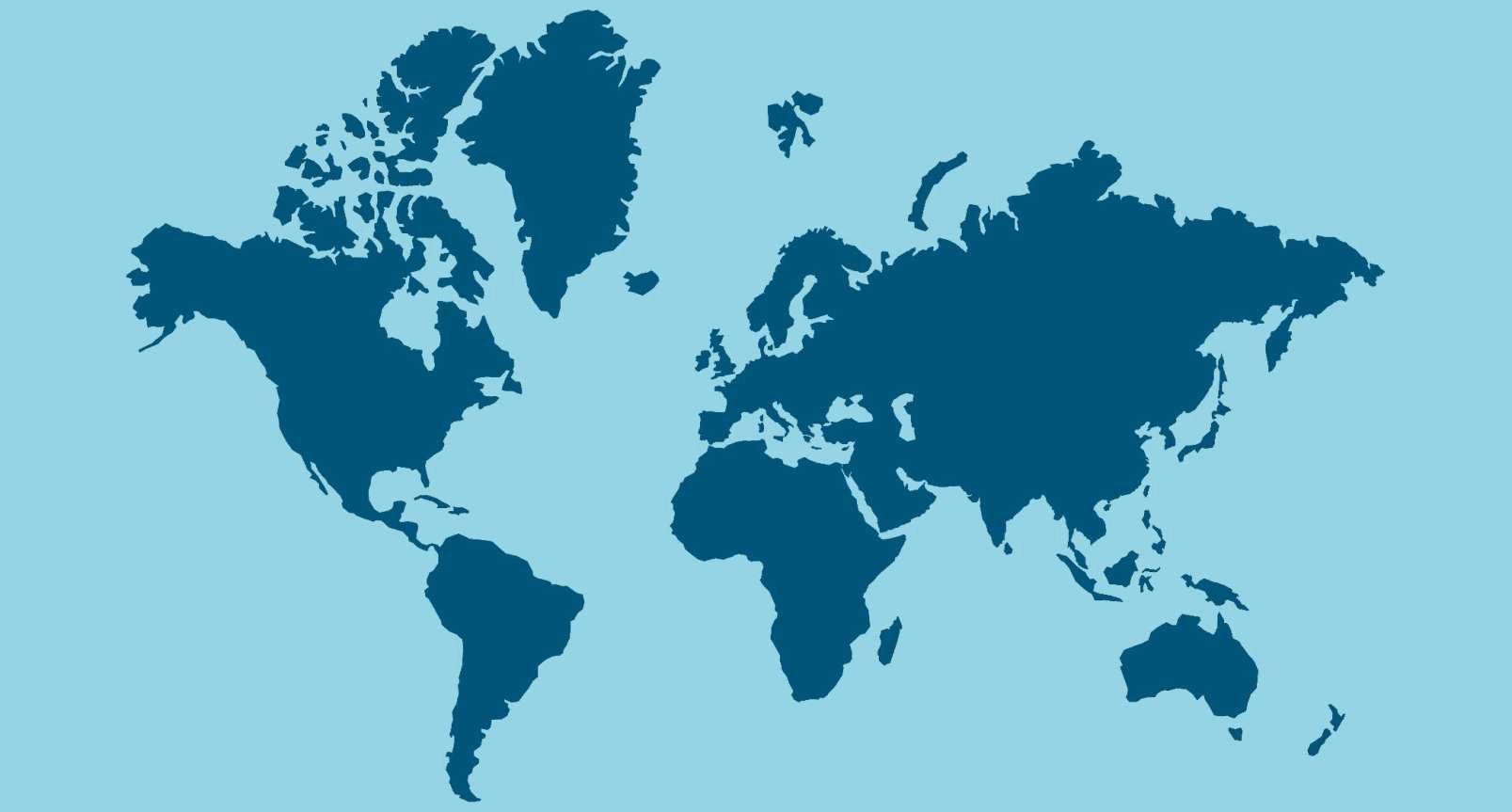 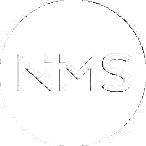 MIDTAUSTEN
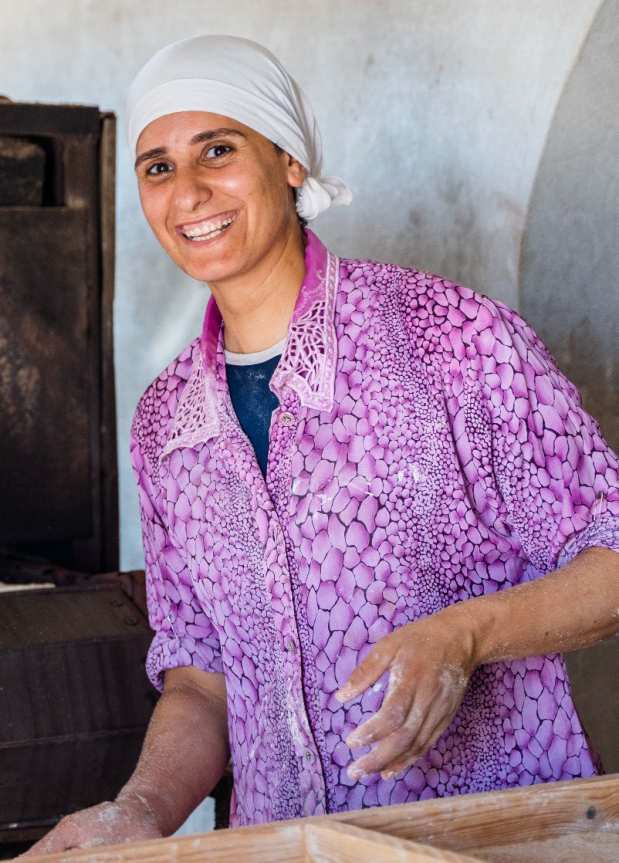 DETTE ER VI MED PÅ:
Kristent mediearbeid og tilgang til biblar
Nettbasert teologisk utdanning
Kjempe mot kjønnsbasert vald og tvangsekteskap
Juridisk bistand og vern til trusminoritetar
© MARIT MJØLSNESET/NMS
FAKTA OM MIDTAUSTEN
500 millionar innbyggjarar
2/3 arabisk- talande
Krig og politisk uro fleire stader
Mange kristne blir forfølgde
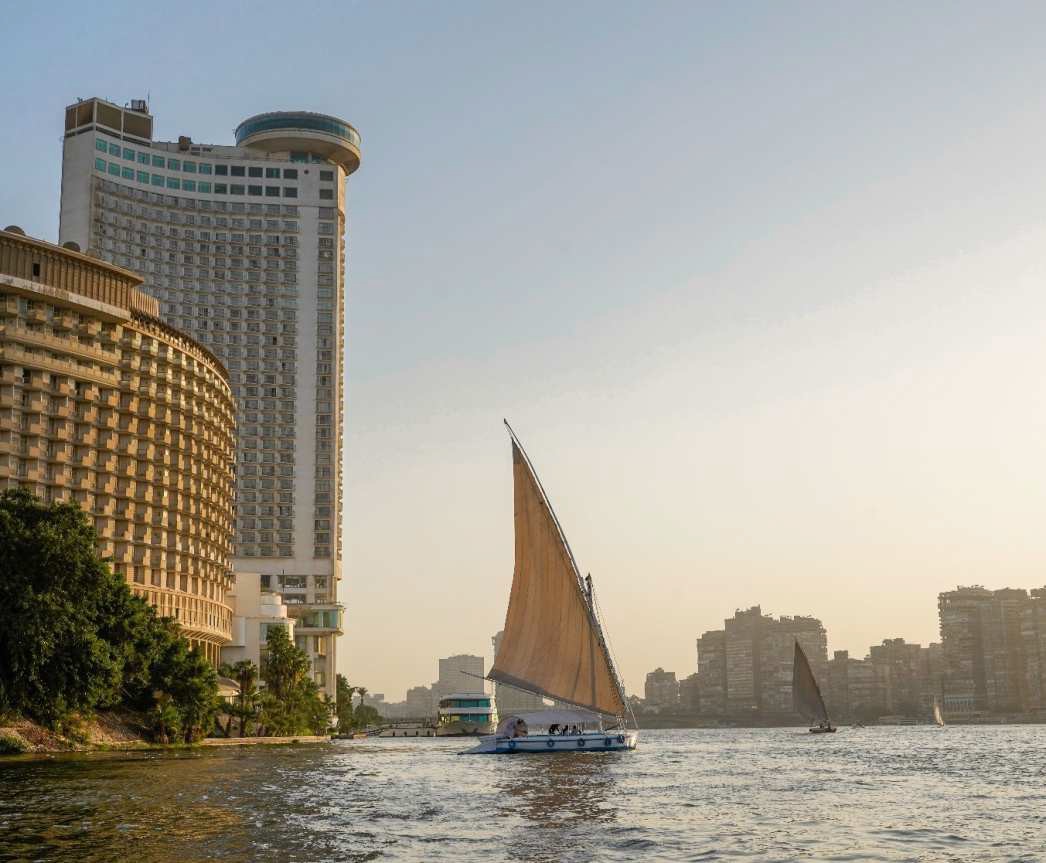 © Marit Mjølsneset/NMS
© MARIT MJØLSNESET/NMS
Regionen er delvis stengt for kristen misjon.
Mange kan ikkje lesa og skriva.
TV og internett er derfor strategiske reiskap for formidling av kristen tru.
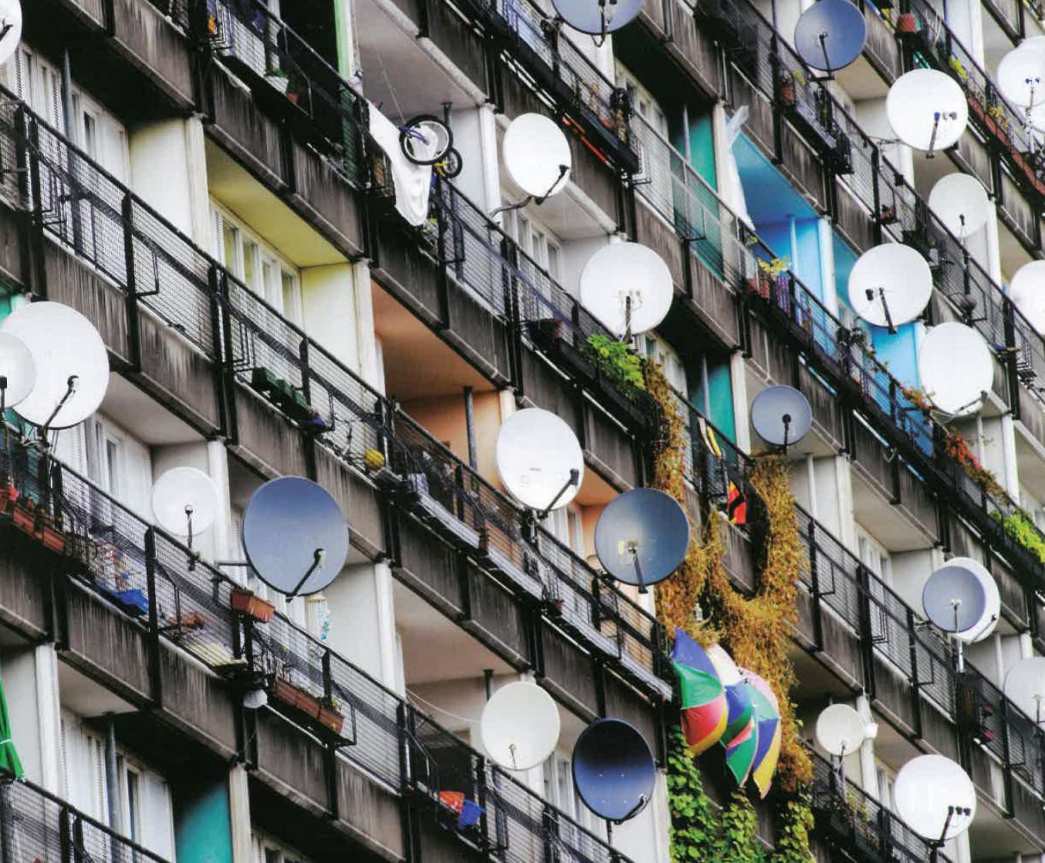 ©SAT-7
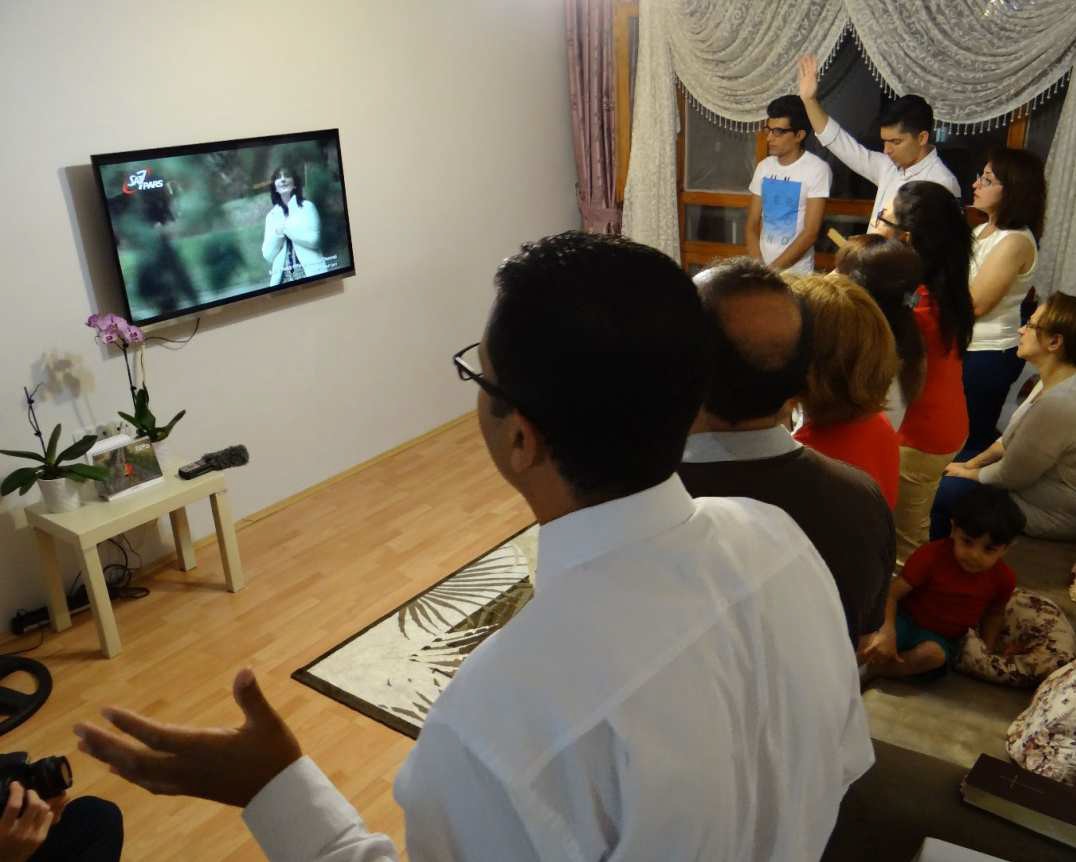 «Vi gjer Guds kjæreik synleg»
SAT-7 sender haldnings- skapande og verdibaserte program på arabisk, tyrkisk og farsi.
©NMS-INFO
Ein av TV- kanalane er tileigna barn og unge, SAT-7 Kids.
Kanalen inneheld også SAT-7 Academy som bl.a. underviser
i skulefag.
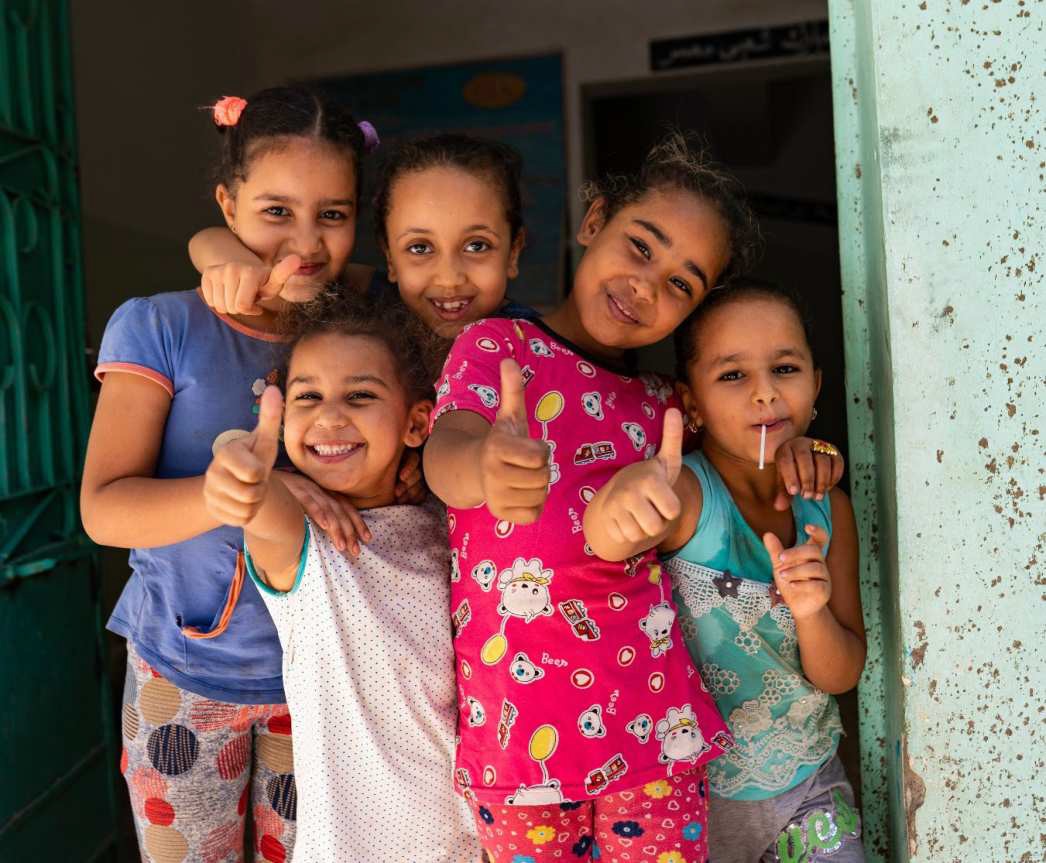 © MARIT MJØLSNESET/NMS
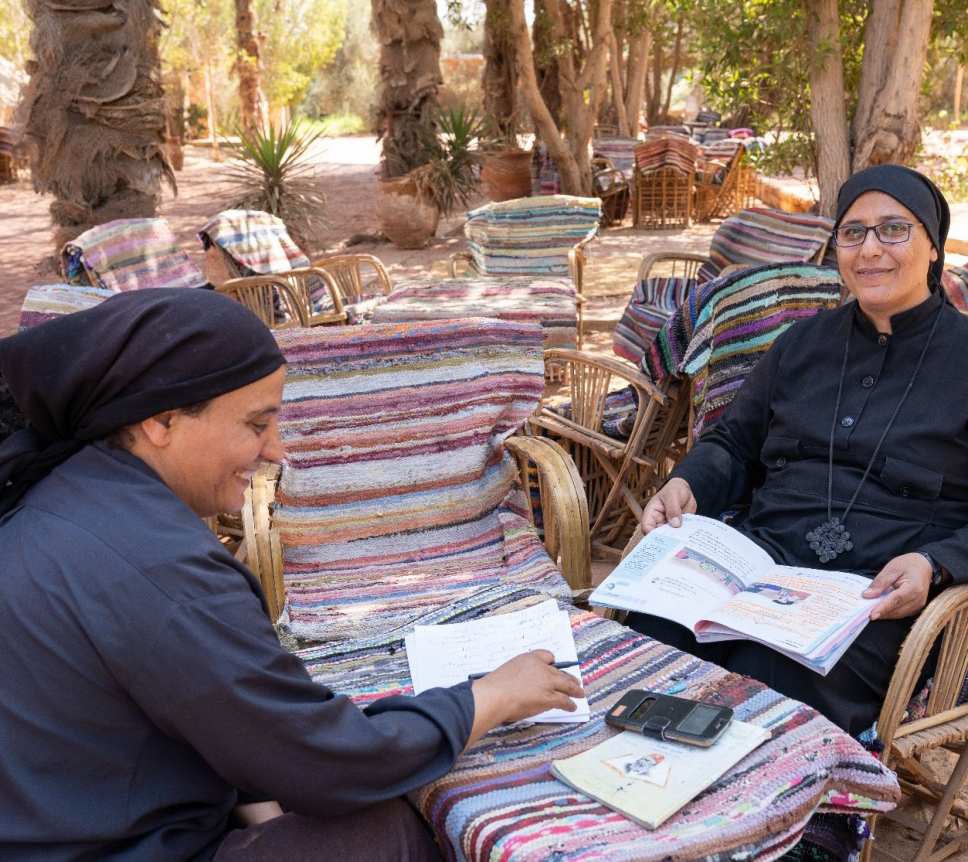 Fleire av NMS sine partnarar i regionen jobbar målretta for å betre kvinner
sin situasjon.
Traumatiserte unge kvinner får hjelp på retreatsenteret Anafora.
© MARIT MJØLSNESET/NMS
Bibelselskapet i Egypt har 17 butikkar.

I tillegg til sal, er butikkane viktige arenaer for å formidla Bibelen sin bodskap.
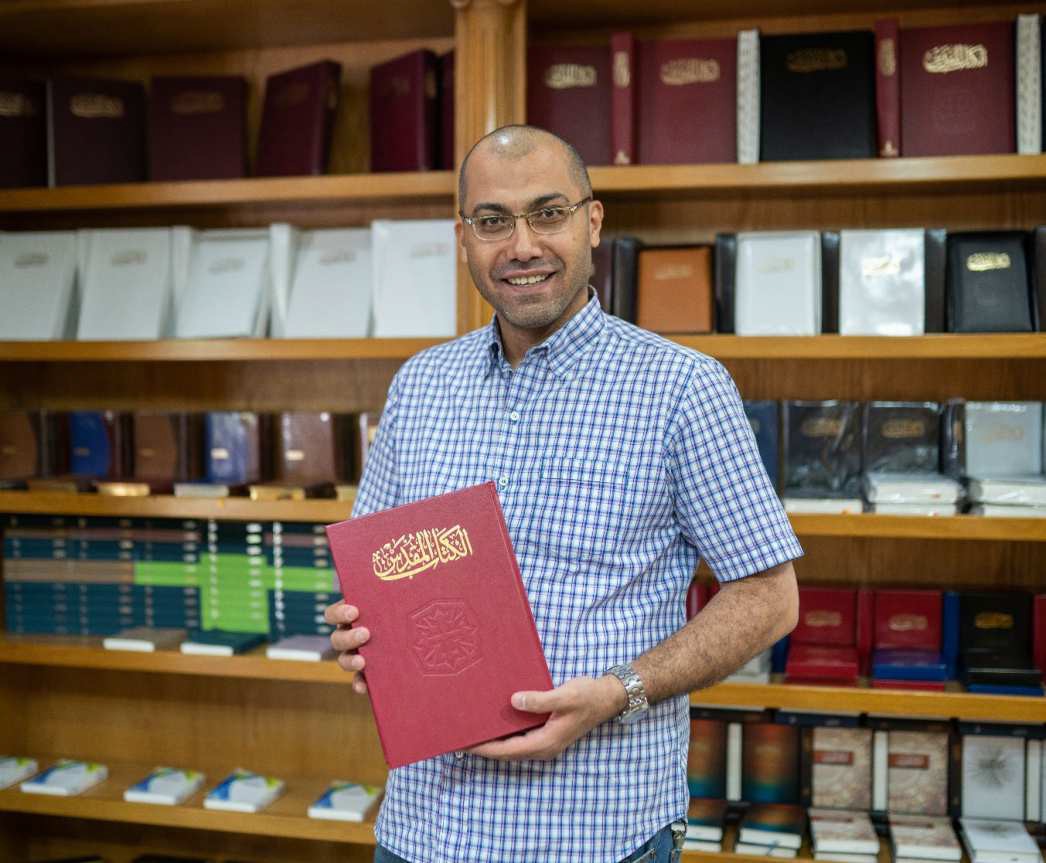 © MARIT MJØLSNESET/NMS
Det teologiske fakultet i Kairo har studentar frå mange arabisktalande land.

Dei var tidleg ute med digital undervising.
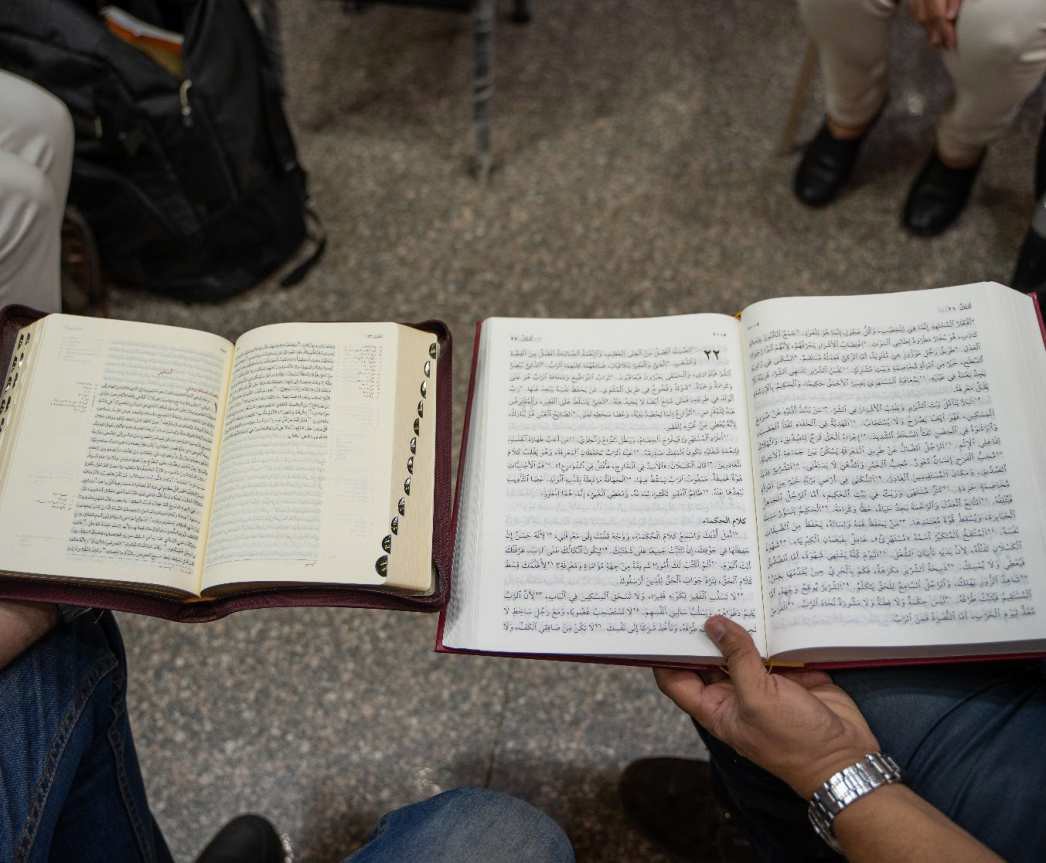 © MARIT MJØLSNESET/NMS
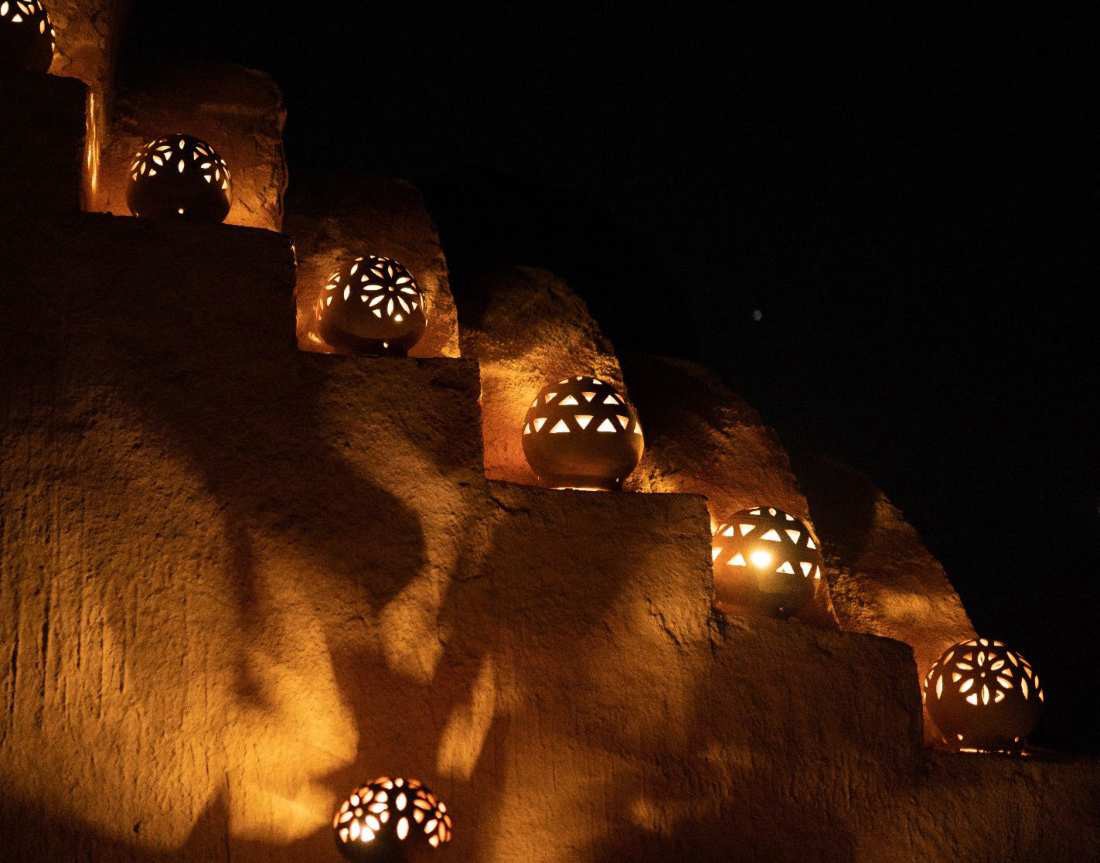 Gjennom partnarar i Midtausten og Pakistan støttar vi forfølgde kristne - praktisk
og økonomisk.
© MARIT MJØLSNESET/NMS
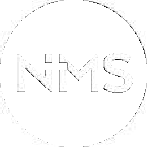 Finn historiar, blogg og meir informasjon om kyrkjelyden sitt misjonsprosjekt her:
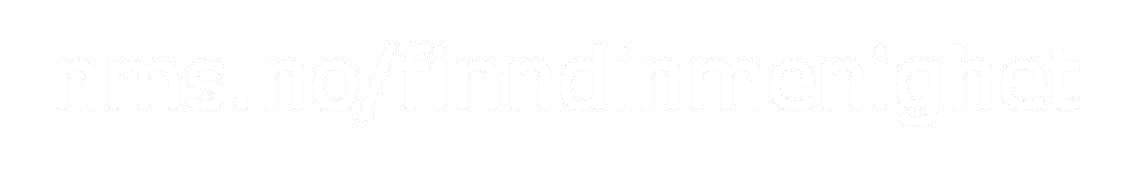 NMS sin visjon er
EI LEVANDE KYRKJE OVER HEILE JORDA
TAKK for at du er med og bidreg til det!
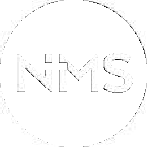 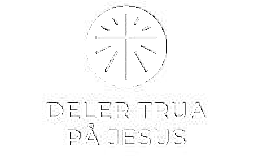 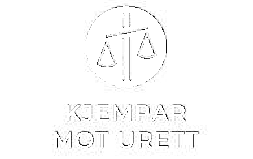 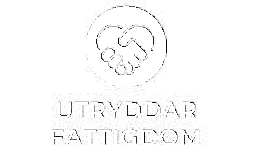 SAMAN
forandrar
VI VERDA!
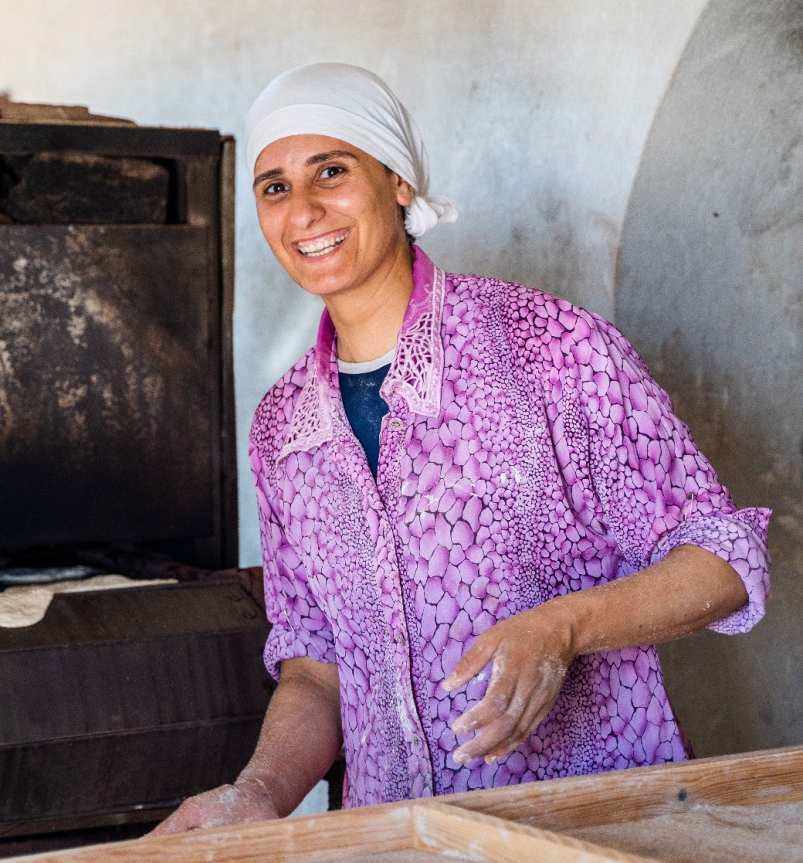 © MARIT MJØLSNESET/NMS